Estruturas de Dados com Jogos
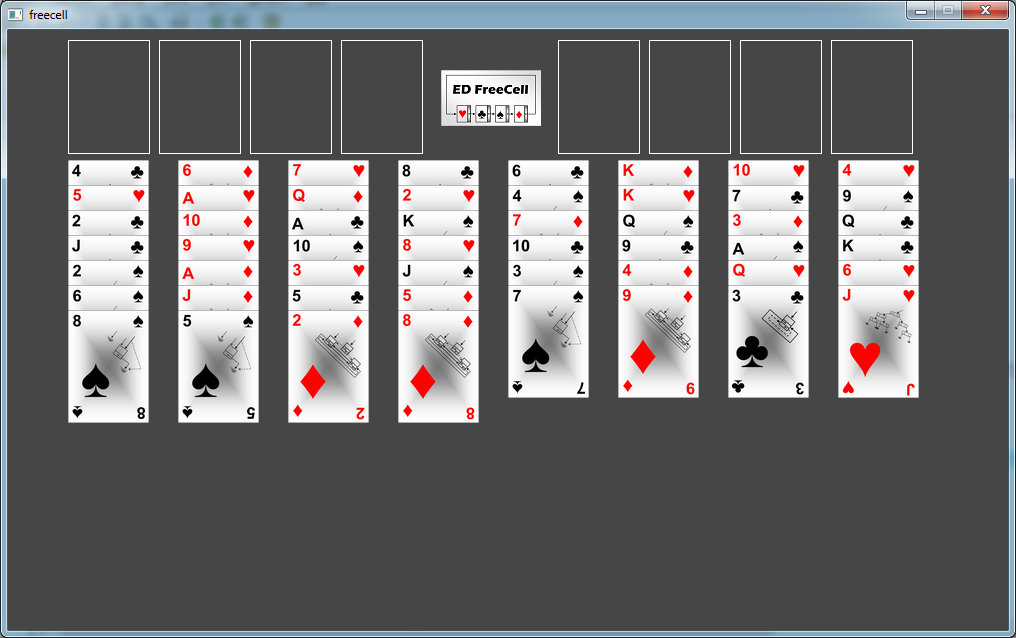 Desafio 1

Desenvolver uma Adaptação do Jogo FreeCell
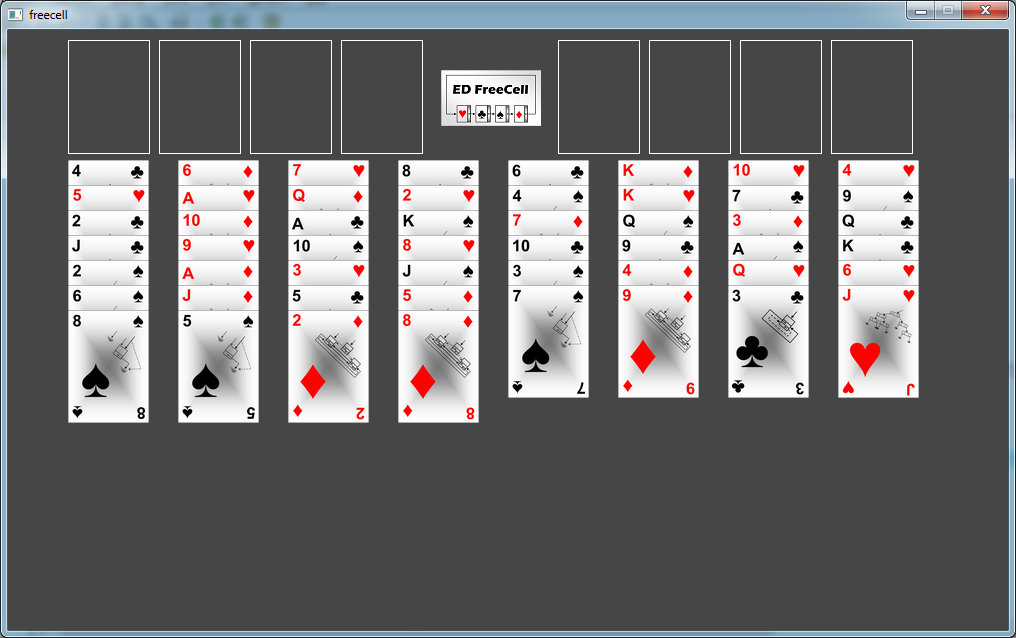 Pilhas Definitivas
Pilhas Intermediárias
Como Você Desenvolveria um Jogo como o FreeCell?
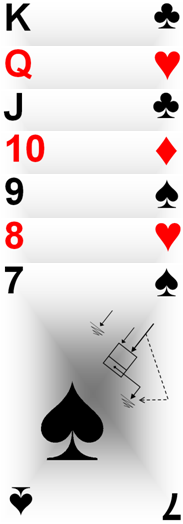 Como você faria para armazenar os valores e os naipes das cartas?
Como você armazenaria a sequência das cartas em cada uma das pilhas?
Como implementaria as regras que restringem a movimentação de cartas?
Qual seria a melhor estratégia para representar, armazenar e manipular as informações referentes a essas pilhas de cartas, dentro de seu programa?
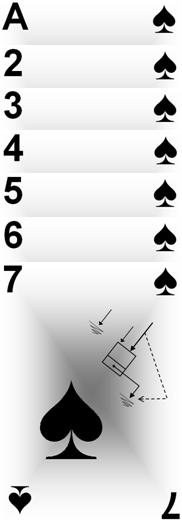 Seu Desafio: Desenvolver uma Adaptação do FreeCell
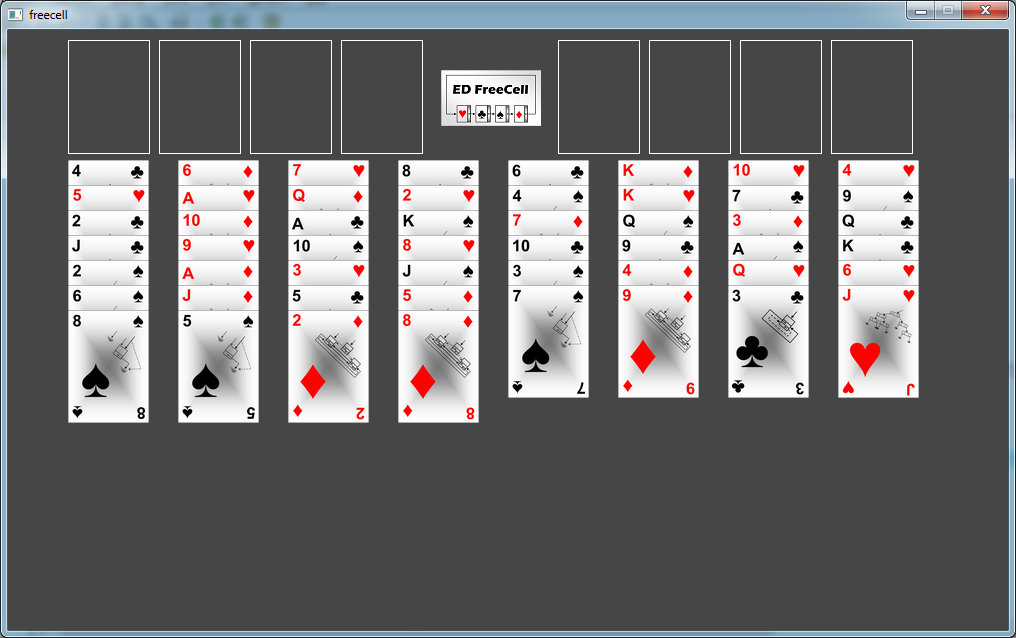 Use sua criatividade e construa seu próprio jogo. Faça alguns ajustes nas regras; dê ao seu jogo um nome criativo! 

Mantenha a característica fundamental da manipulação das pilhas de cartas: permita adicionar cartas apenas no topo da pilha, e permita a retirada apenas da carta que está no topo da pilha.
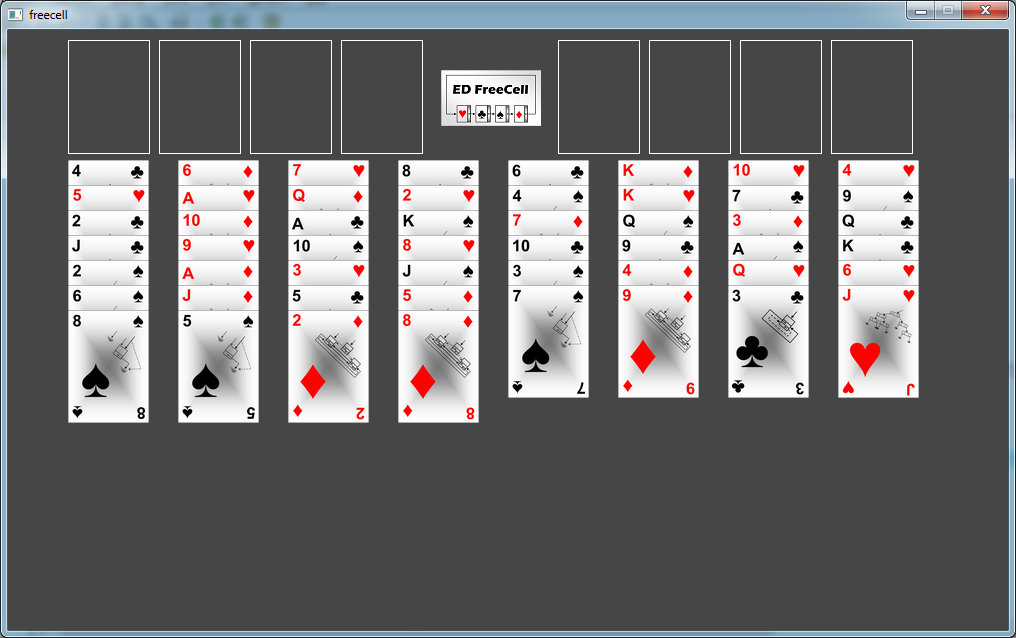 Construa seu próprio FreeCell
Faça um jogo com a sua cara! Distribua para seus amigos! Faça seu jogo bombar!
Estruturas de Dados com Jogos
Aprender a programar pode ser divertido!